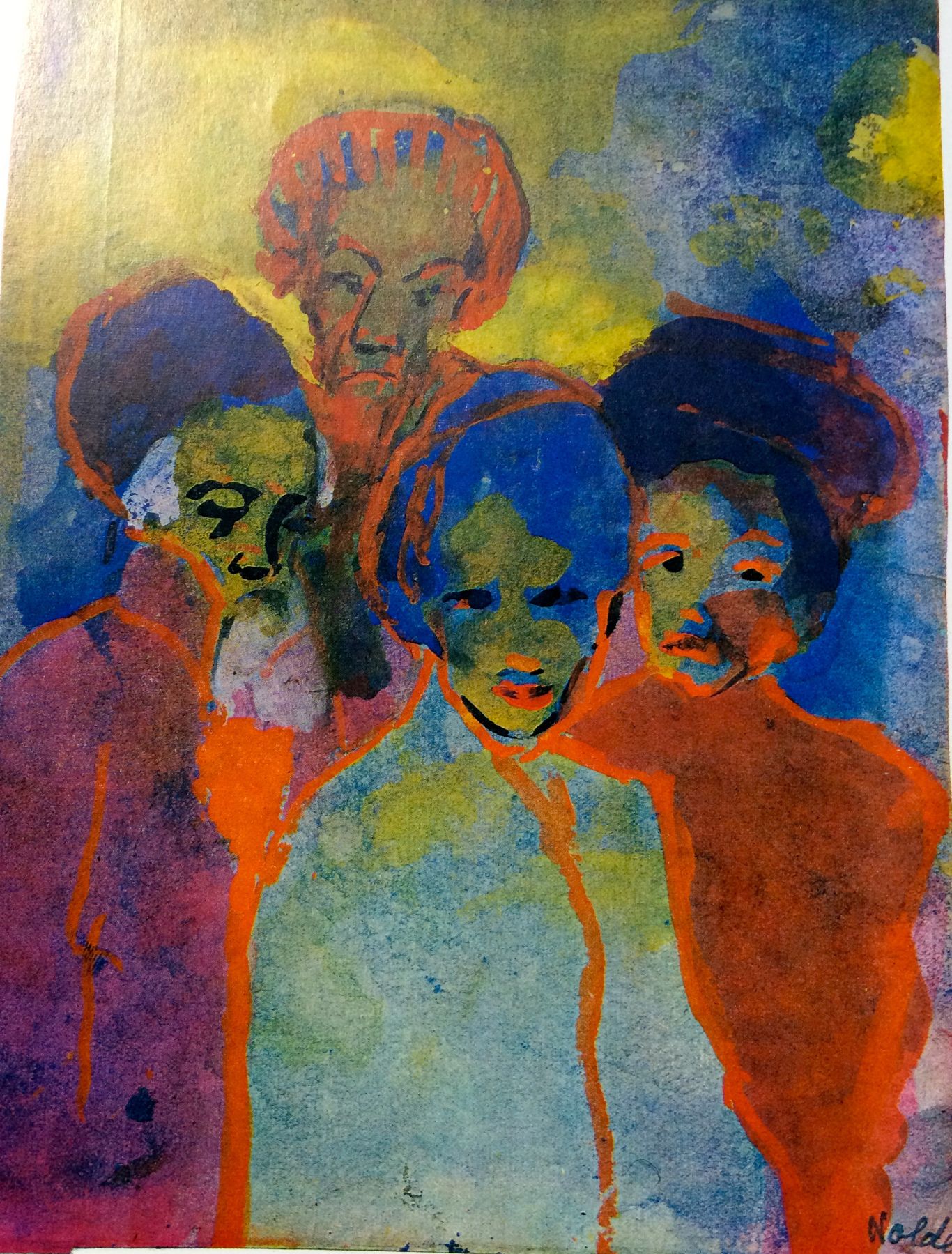 https://maken.wikiwijs.nl/165482/Leerling_HAVO_4_2020_2021__de_Cultuur_van_het_moderne_in_de_1e_helft_van_de_20e_eeuw#!page-6219686
KT havo 4
LES 2: modernisme.
Vragen over de tekst?
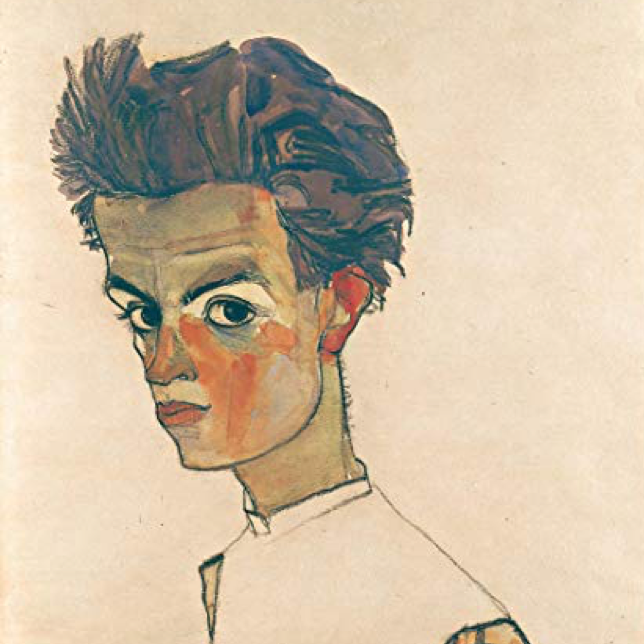 Wat betekent ‘Modern’?
Het betekent: 'van deze tijd, snel, nieuw, zakelijk, functioneel’.
In de kunst heeft het woord 'modernisme' betrekking op de vernieuwende avant-garde kunst uit de eerste helft van de twintigste eeuw.
Een tijd waar er een breuk ontstaat tussen de oude kunst en nieuwe kunst.
Kunstenaars zijn op zoek naar vernieuwing, willen origineel, uniek en onafhankelijk zijn (autonoom) en breken met het verleden.
Zij geloven dat kunst de wereld kan verbeteren (utopie). Kunstenaars hebben ook een sterke wens tot vernieuwing van de kunst zelf en laten de geldende regels los en gaan experimenteren.
Modernisme 1900 - 1950
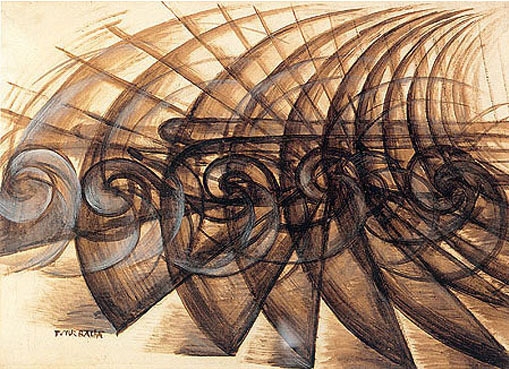 Wat betekent ‘Modern’?
Het betekent: 'van deze tijd, snel, nieuw, zakelijk, functioneel’.
In de kunst heeft het woord 'modernisme' betrekking op de vernieuwende avant-garde kunst uit de eerste helft van de twintigste eeuw.
Een tijd waar er een breuk ontstaat tussen de oude kunst en nieuwe kunst.
Kunstenaars zijn op zoek naar vernieuwing, willen origineel, uniek en onafhankelijk zijn (autonoom) en breken met het verleden.
Zij geloven dat kunst de wereld kan verbeteren (utopie). Kunstenaars hebben ook een sterke wens tot vernieuwing van de kunst zelf en laten de geldende regels los en gaan experimenteren.
Modernisme 1900 - 1950
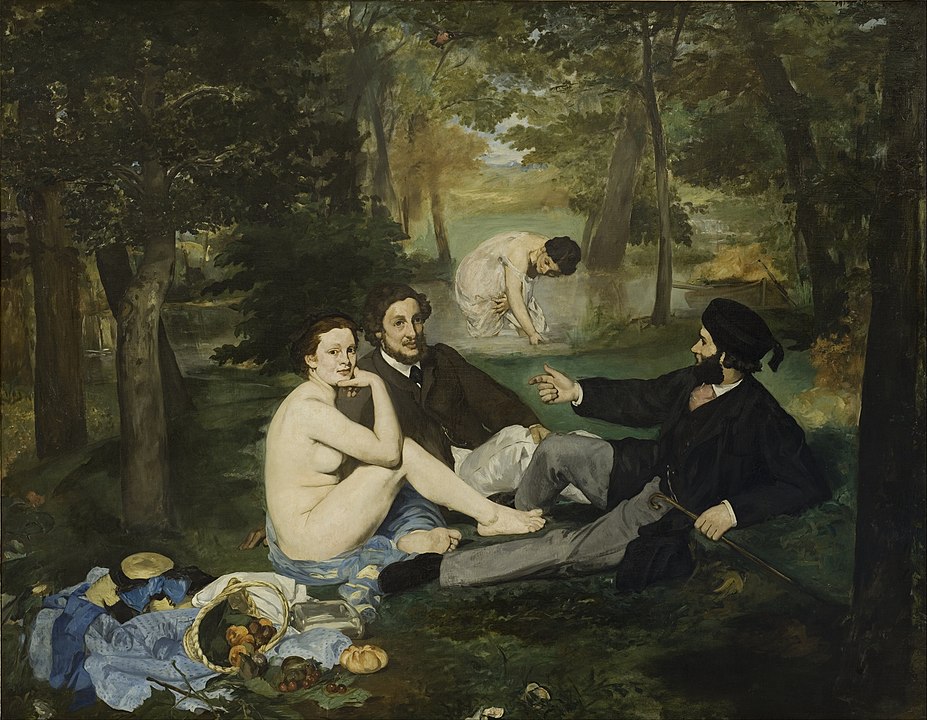 Wat betekent ‘Modern’?
Het betekent: 'van deze tijd, snel, nieuw, zakelijk, functioneel’.
In de kunst heeft het woord 'modernisme' betrekking op de vernieuwende avant-garde kunst uit de eerste helft van de twintigste eeuw.
Een tijd waar er een breuk ontstaat tussen de oude kunst en nieuwe kunst.
Kunstenaars zijn op zoek naar vernieuwing, willen origineel, uniek en onafhankelijk zijn (autonoom) en breken met het verleden.
Zij geloven dat kunst de wereld kan verbeteren (utopie). Kunstenaars hebben ook een sterke wens tot vernieuwing van de kunst zelf en laten de geldende regels los en gaan experimenteren.
Modernisme 1900 - 1950
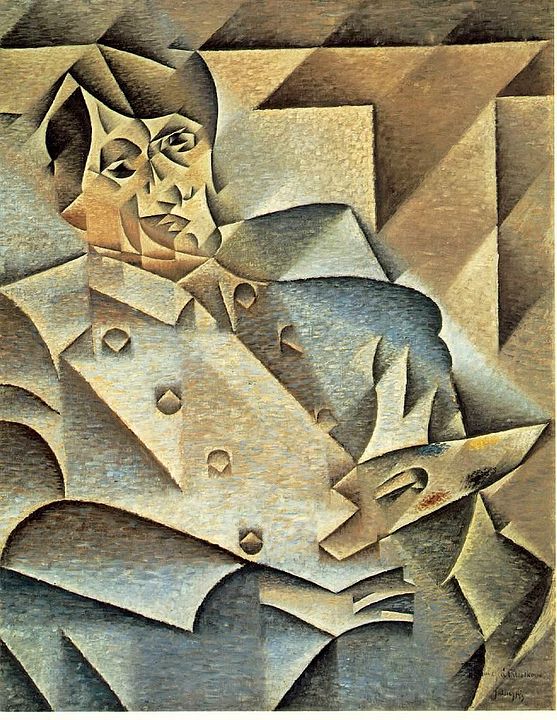 Wat betekent ‘Modern’?
Het betekent: 'van deze tijd, snel, nieuw, zakelijk, functioneel’.
In de kunst heeft het woord 'modernisme' betrekking op de vernieuwende avant-garde kunst uit de eerste helft van de twintigste eeuw.
Een tijd waar er een breuk ontstaat tussen de oude kunst en nieuwe kunst.
Kunstenaars zijn op zoek naar vernieuwing, willen origineel, uniek en onafhankelijk zijn (autonoom) en breken met het verleden.
Zij geloven dat kunst de wereld kan verbeteren (utopie). Kunstenaars hebben ook een sterke wens tot vernieuwing van de kunst zelf en laten de geldende regels los en gaan experimenteren.
Modernisme 1900 - 1950
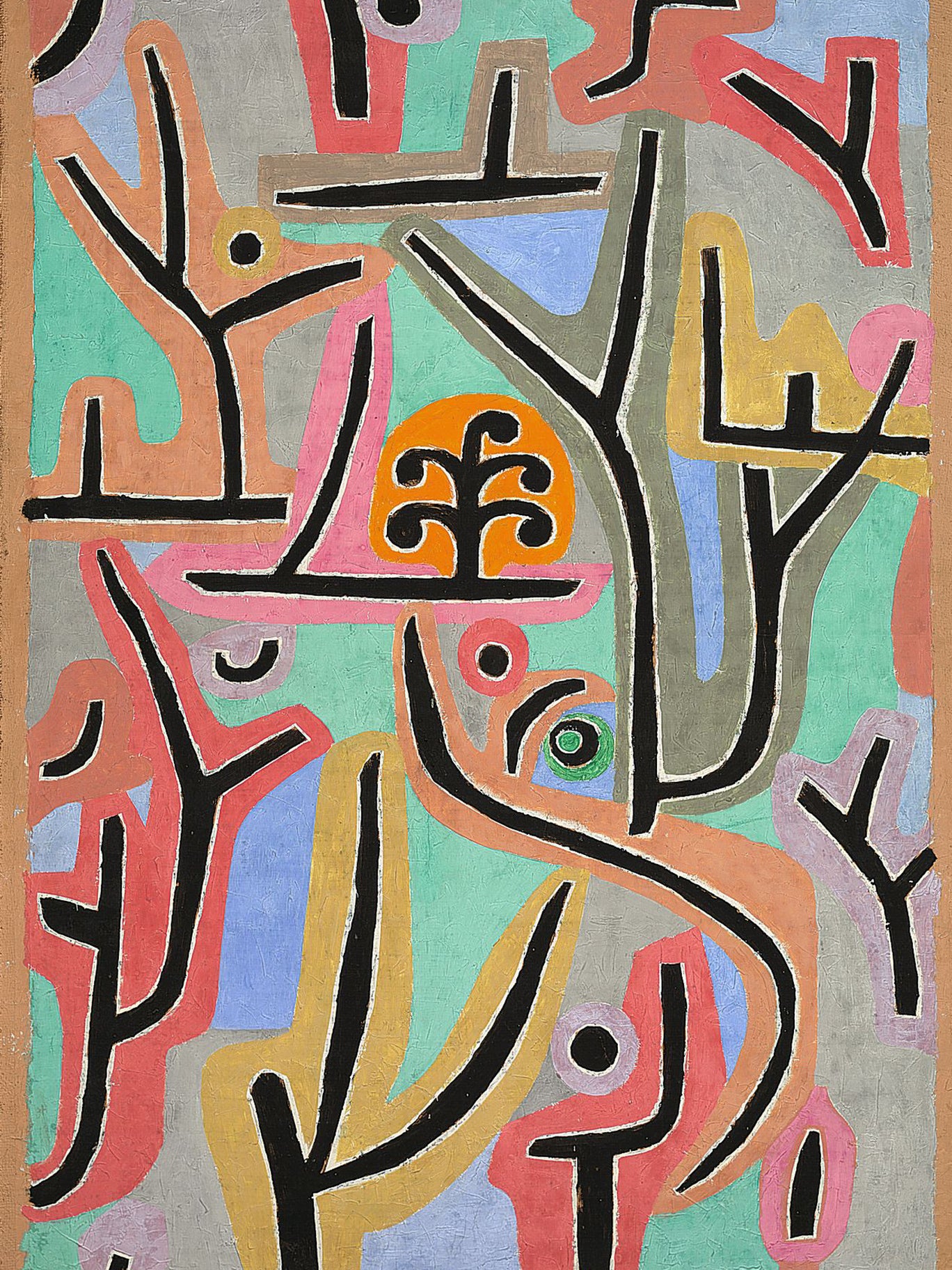 Wat betekent ‘Modern’?
Het betekent: 'van deze tijd, snel, nieuw, zakelijk, functioneel’.
In de kunst heeft het woord 'modernisme' betrekking op de vernieuwende avant-garde kunst uit de eerste helft van de twintigste eeuw.
Een tijd waar er een breuk ontstaat tussen de oude kunst en nieuwe kunst.
Kunstenaars zijn op zoek naar vernieuwing, willen origineel, uniek en onafhankelijk zijn (autonoom) en breken met het verleden.
Zij geloven dat kunst de wereld kan verbeteren (utopie). Kunstenaars hebben ook een sterke wens tot vernieuwing van de kunst zelf en laten de geldende regels los en gaan experimenteren.
Modernisme 1900 - 1950
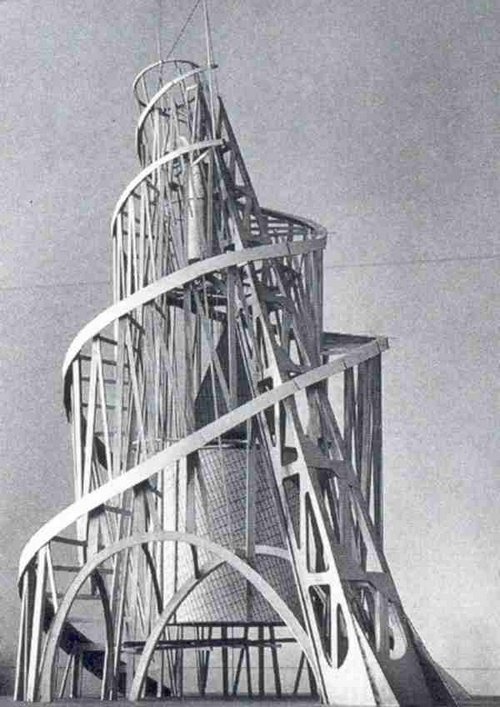 Wat betekent ‘Modern’?
Het betekent: 'van deze tijd, snel, nieuw, zakelijk, functioneel’.
In de kunst heeft het woord 'modernisme' betrekking op de vernieuwende avant-garde kunst uit de eerste helft van de twintigste eeuw.
Een tijd waar er een breuk ontstaat tussen de oude kunst en nieuwe kunst.
Kunstenaars zijn op zoek naar vernieuwing, willen origineel, uniek en onafhankelijk zijn (autonoom) en breken met het verleden.
Zij geloven dat kunst de wereld kan verbeteren (utopie). Kunstenaars hebben ook een sterke wens tot vernieuwing van de kunst zelf en laten de geldende regels los en gaan experimenteren.
Modernisme 1900 - 1950
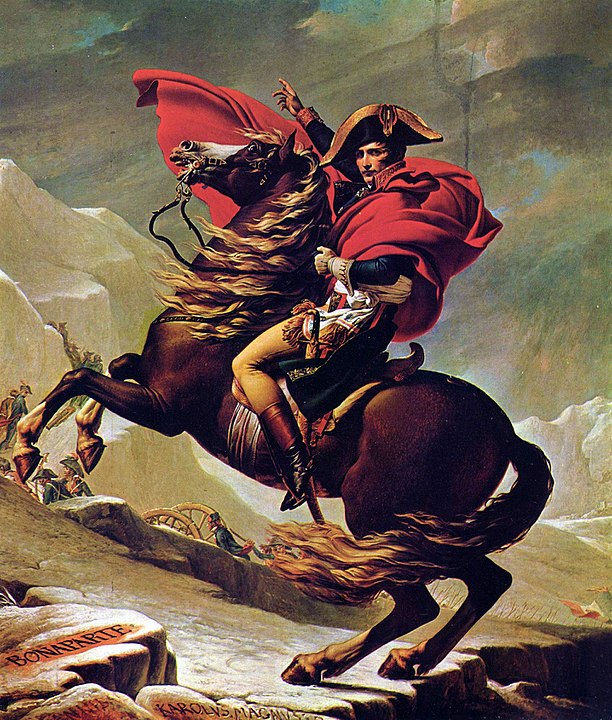 Opdrachtgever en Autonomie
Wie is de opdrachtgever voor de kunstwerken voor 1900?
En hoe zit dat voor na 1900?
Wat is Autonoom?
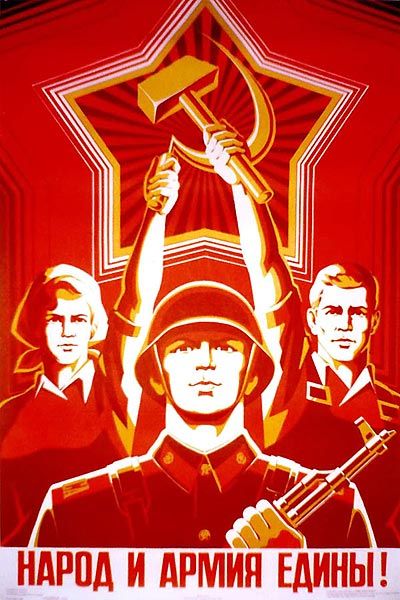 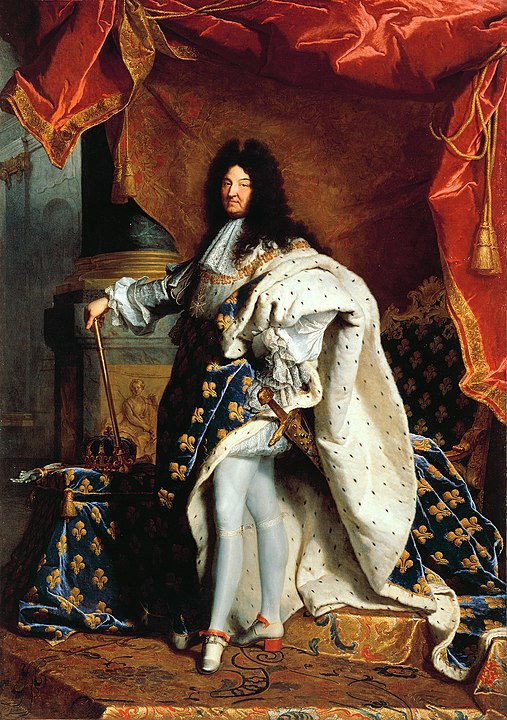 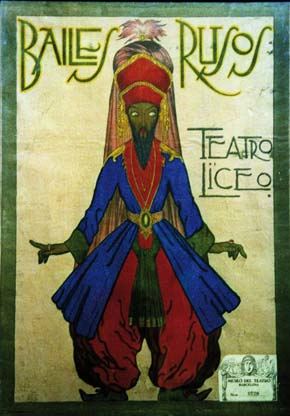 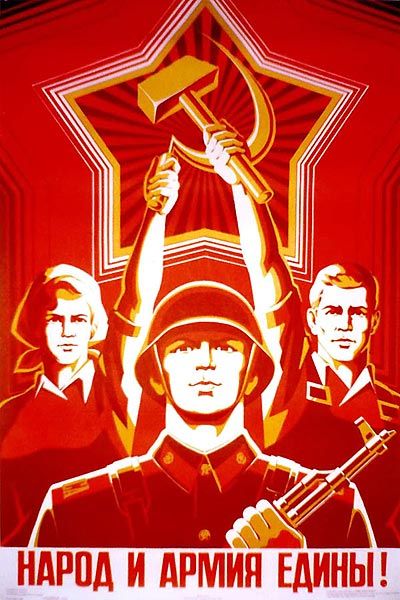 Door welke inspiratiebron is de kunstenaar na 1900 onder andere beïnvloed?
Oorlog / dreiging
Andere culturen
De Psyche
De Technologie
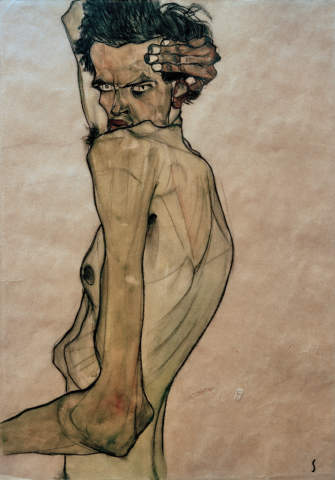 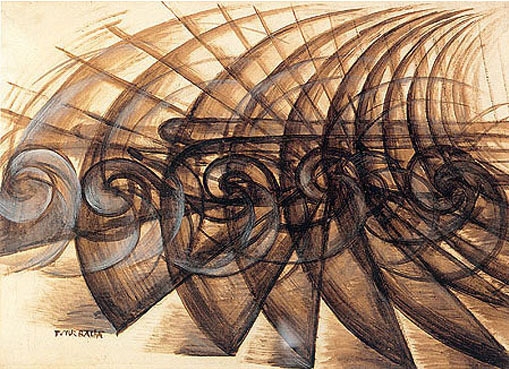 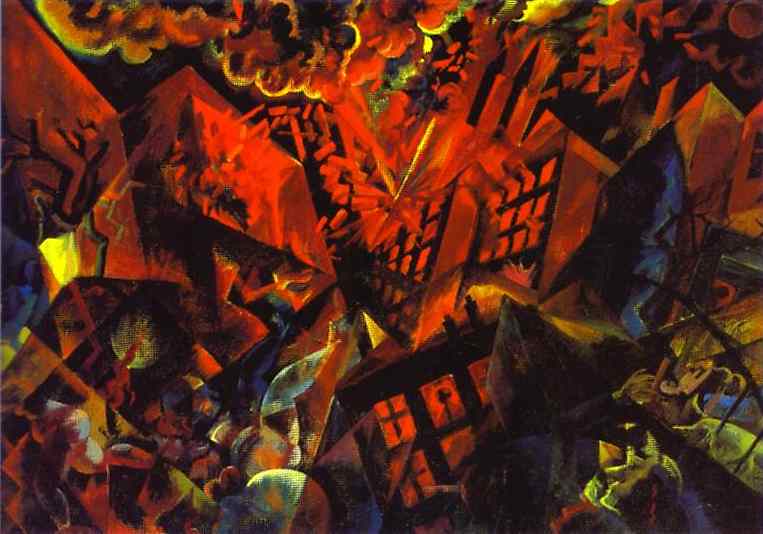 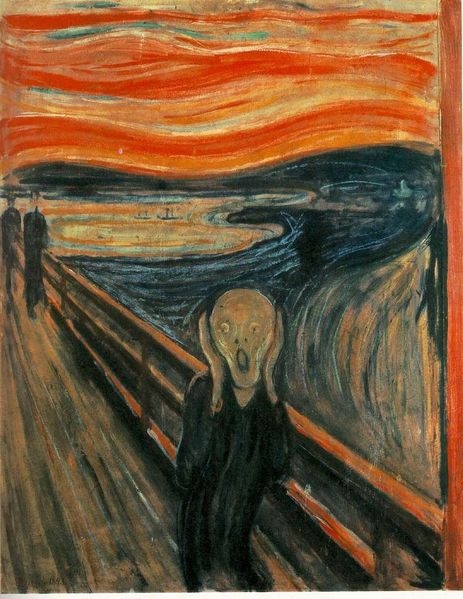 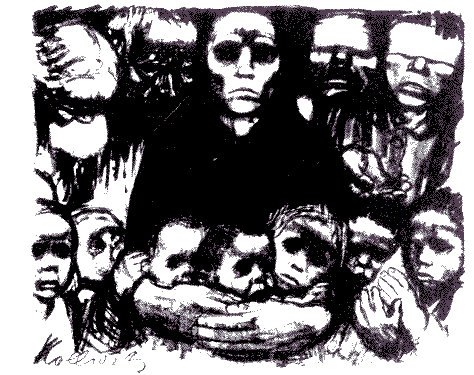 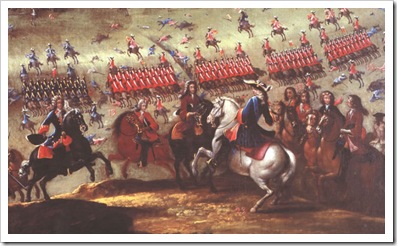 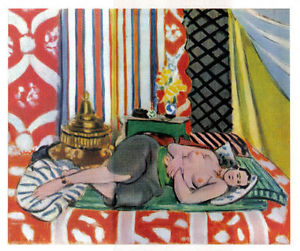 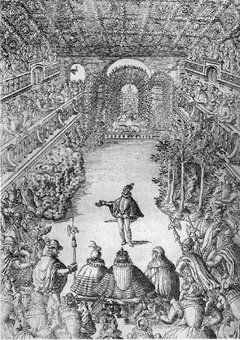 Lesopdracht
Je hebt een vel met afbeeldingen gekregen
Verdeel de plaatjes in twee groepen
Voor 1900
En na 1900
Knip en plak ze
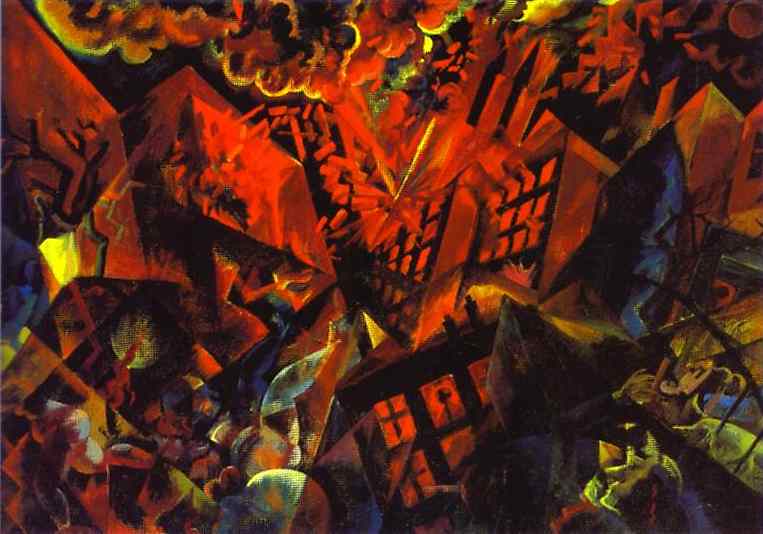 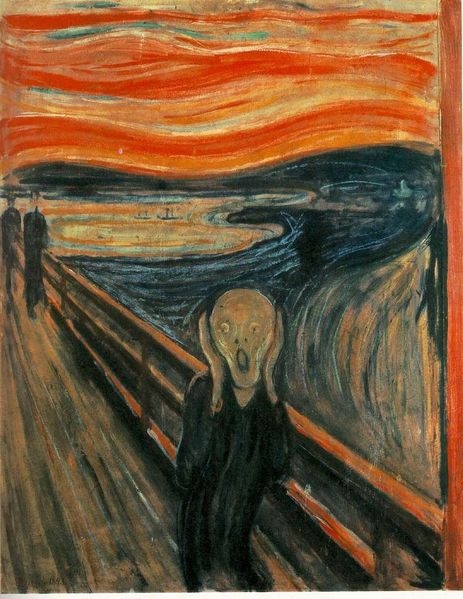 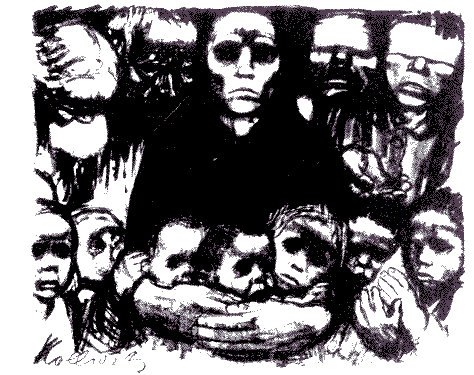 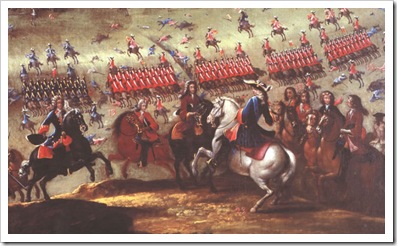 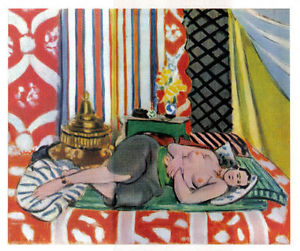 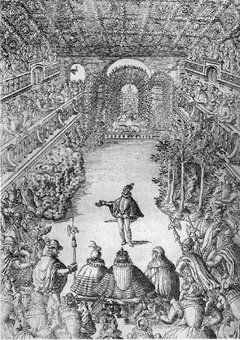 Lesopdracht (vervolg)
Schrijf bij de afbeeldingen van VOOR 1900 wie de opdrachtgever is
Schrijf bij de afbeeldingen van NA 1900 hoe de inspiratiebron zichtbaar wordt